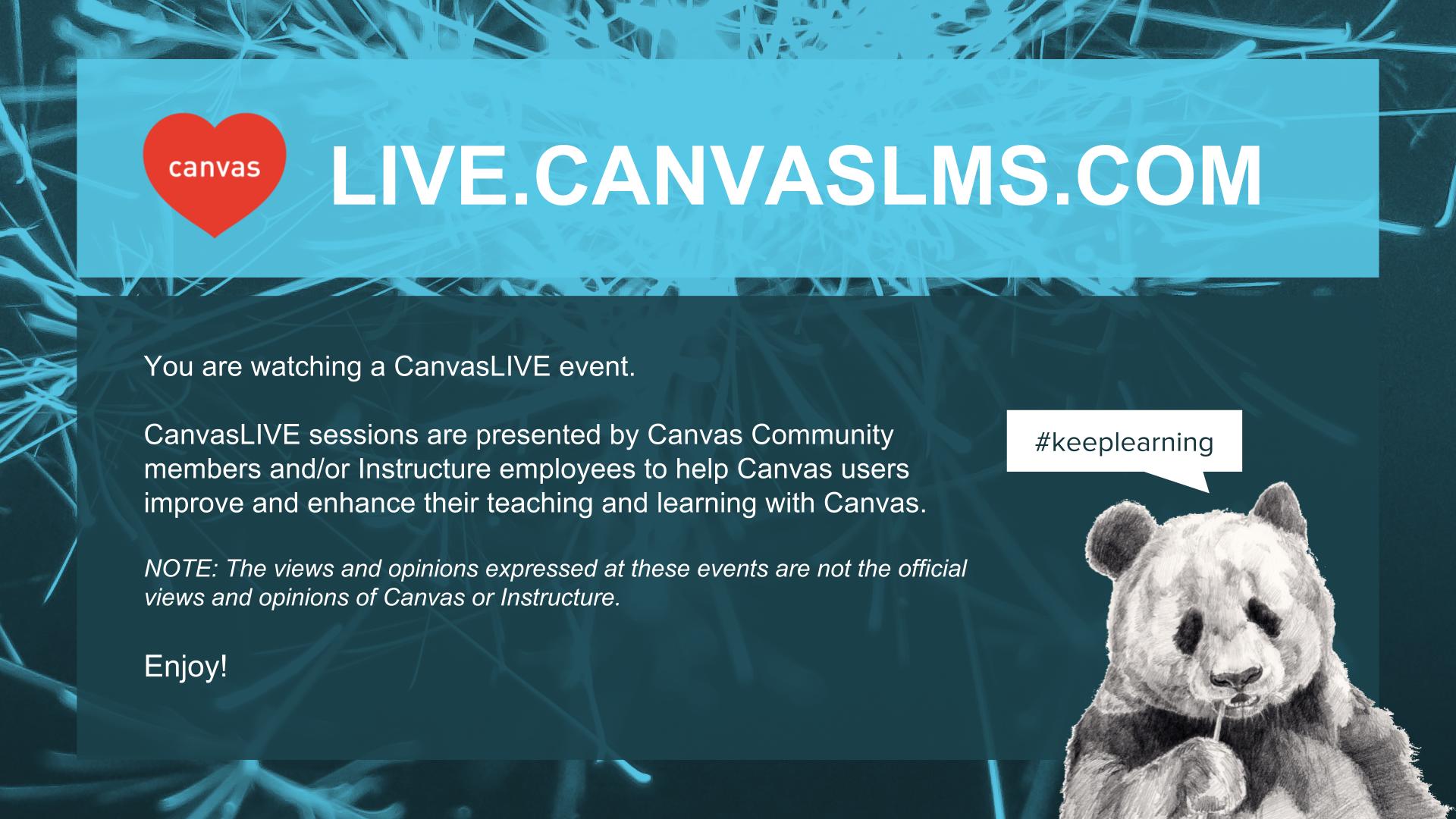 [Speaker Notes: PLEASE DO NOT DELETE THIS SLIDE. THIS IMAGE/DISCLAIMER MUST BE AT THE START OF EVERY CANVAS LIVE SESSION]
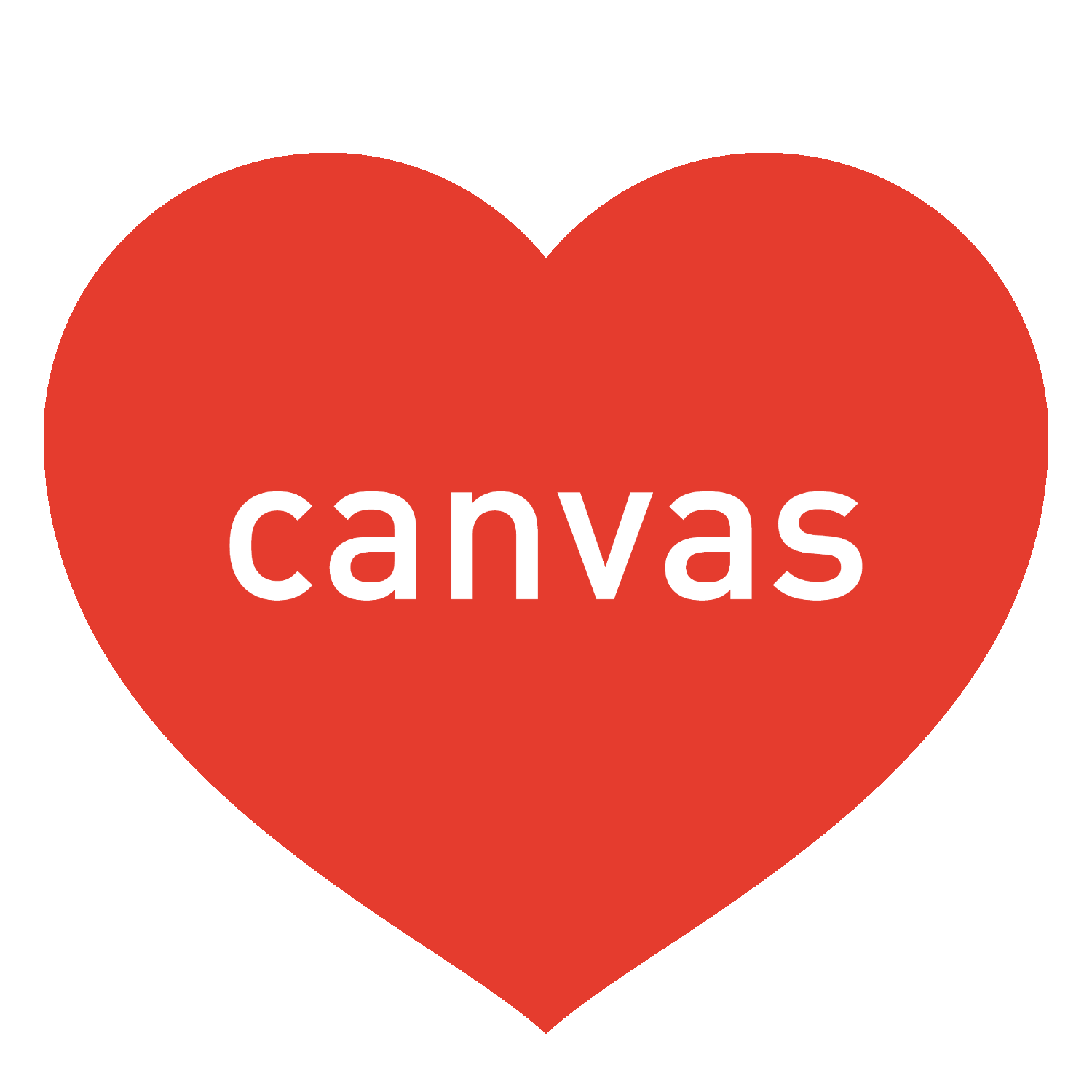 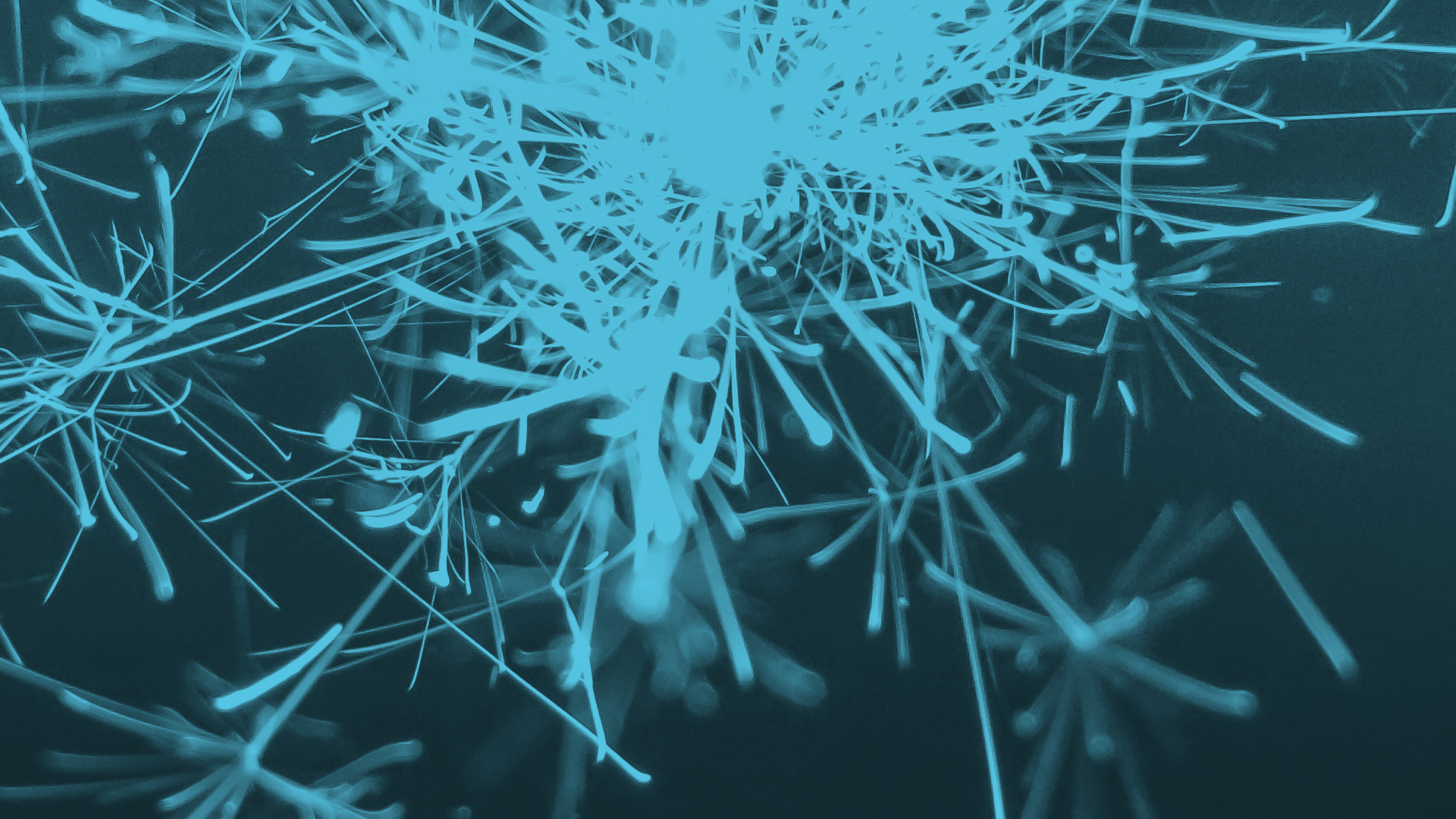 When High Tech becomes Hot Tech: Educational Technology Showcase - Part 3
Dr. Sean Nufer
Thad Stott
TCS Education System
snufer@tcsedsystem.edu | tstott@tcsedsystem.edu
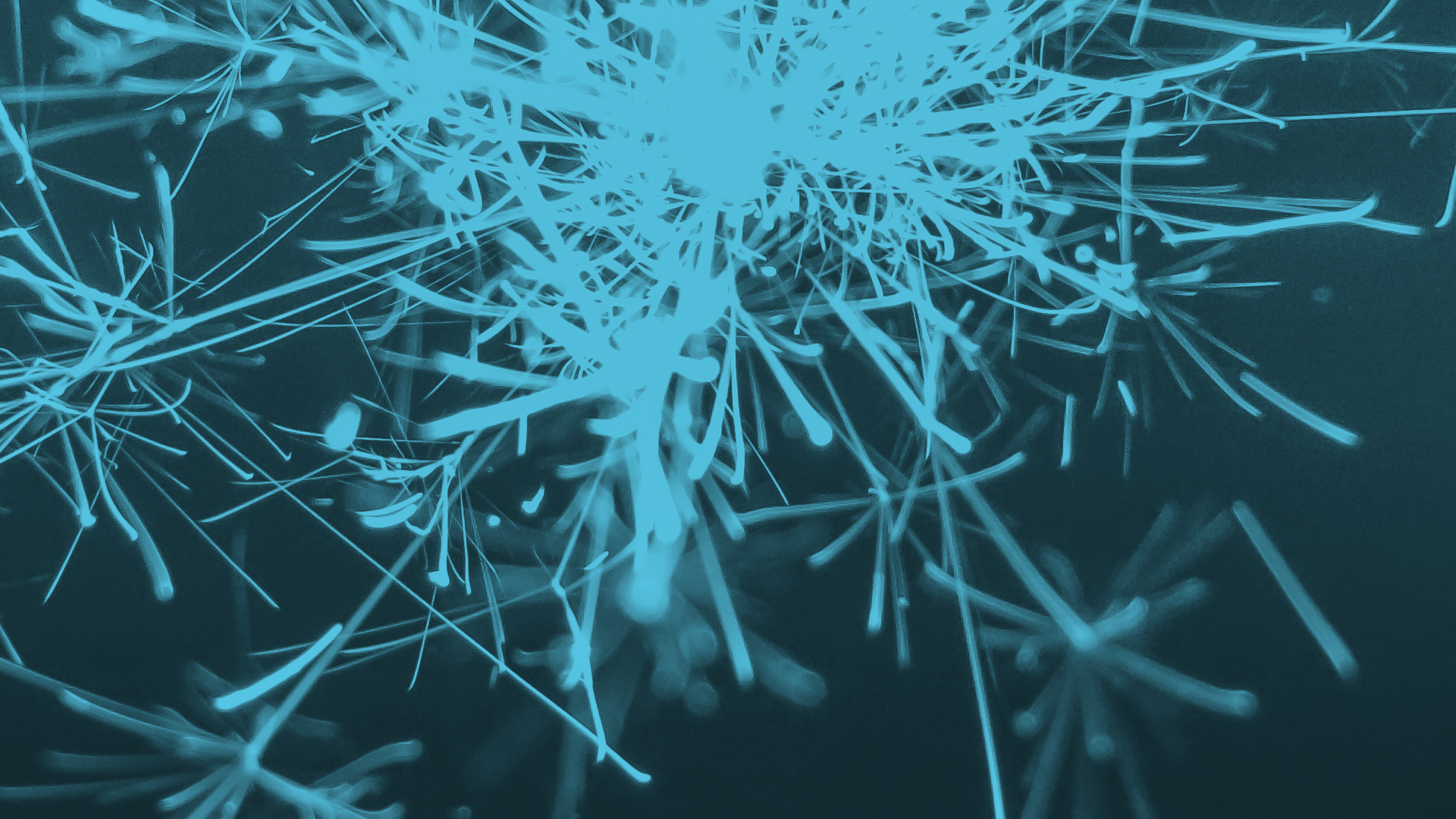 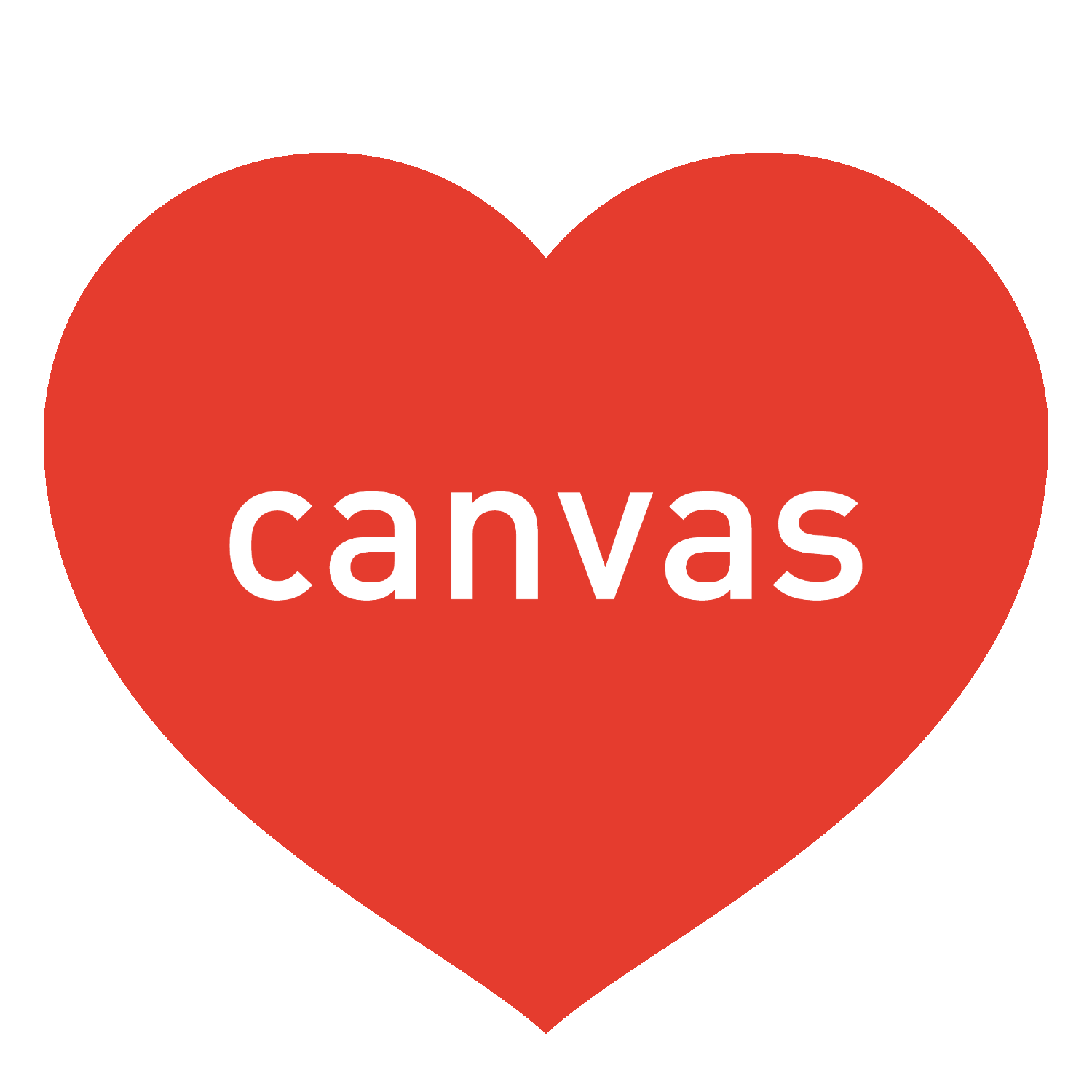 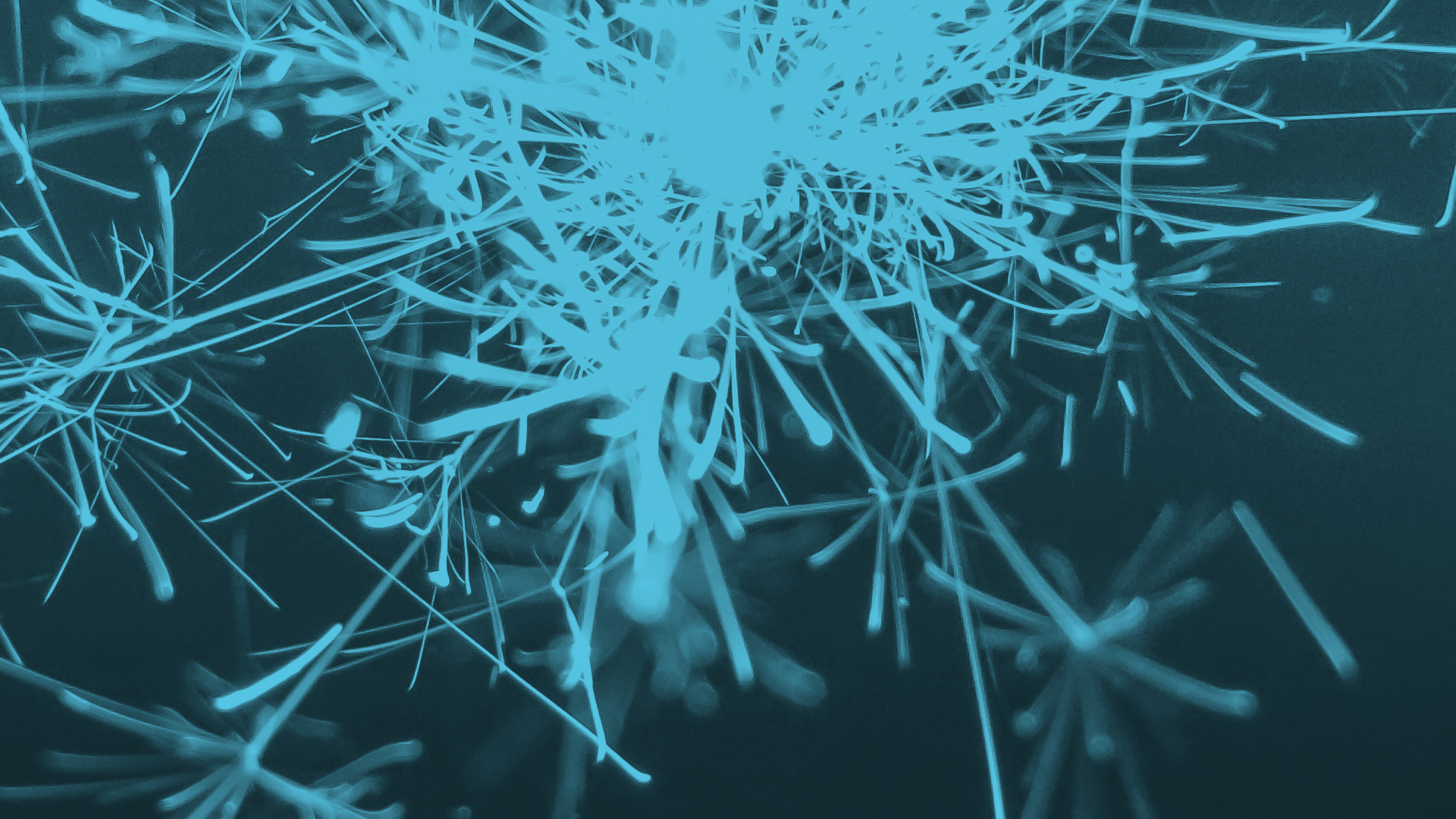 Header/HEADER
Bullet
Bullet
Bullet
Bullet

Text-text

[Copy/modify/edit this slide, as needed.]
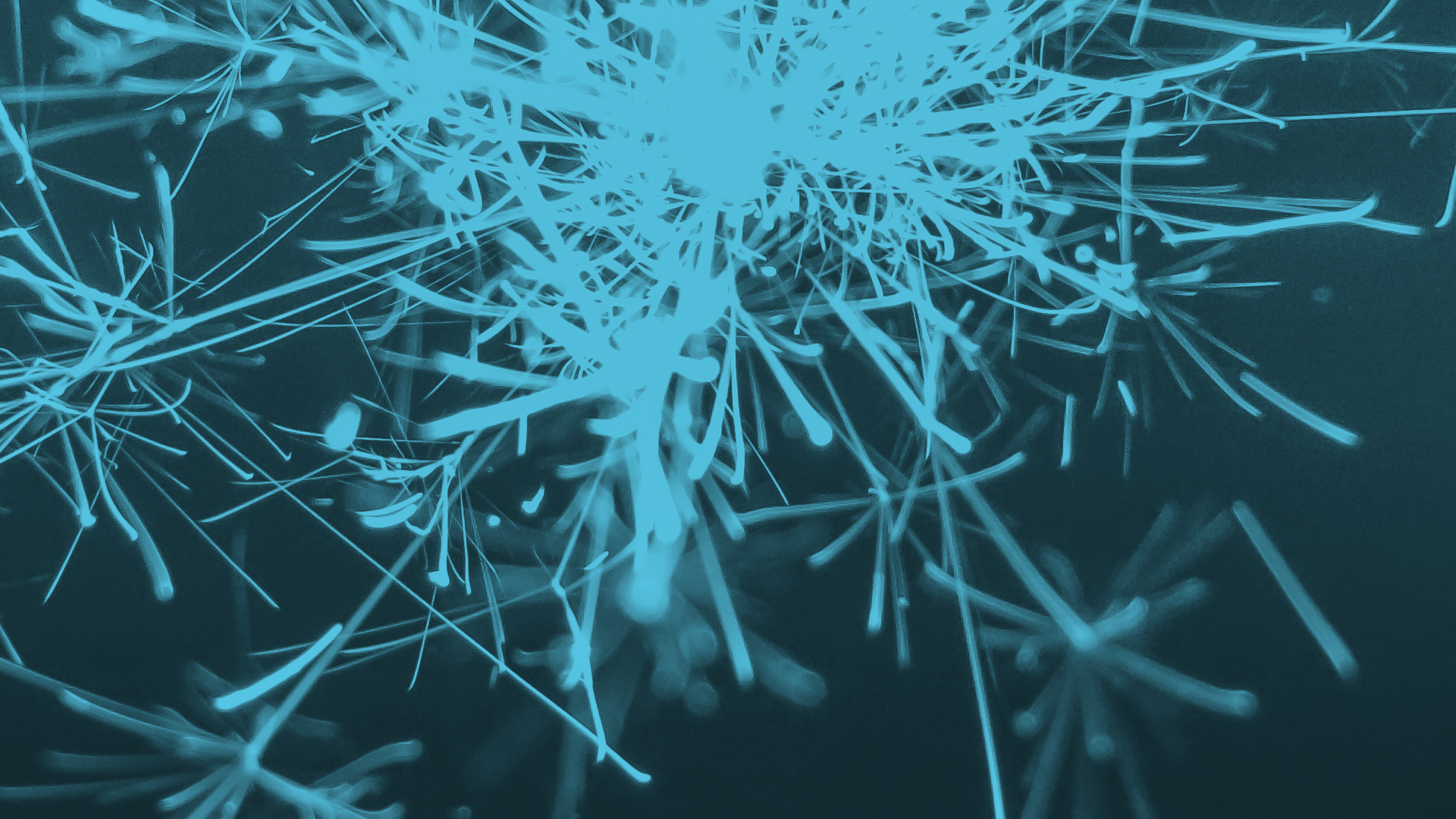 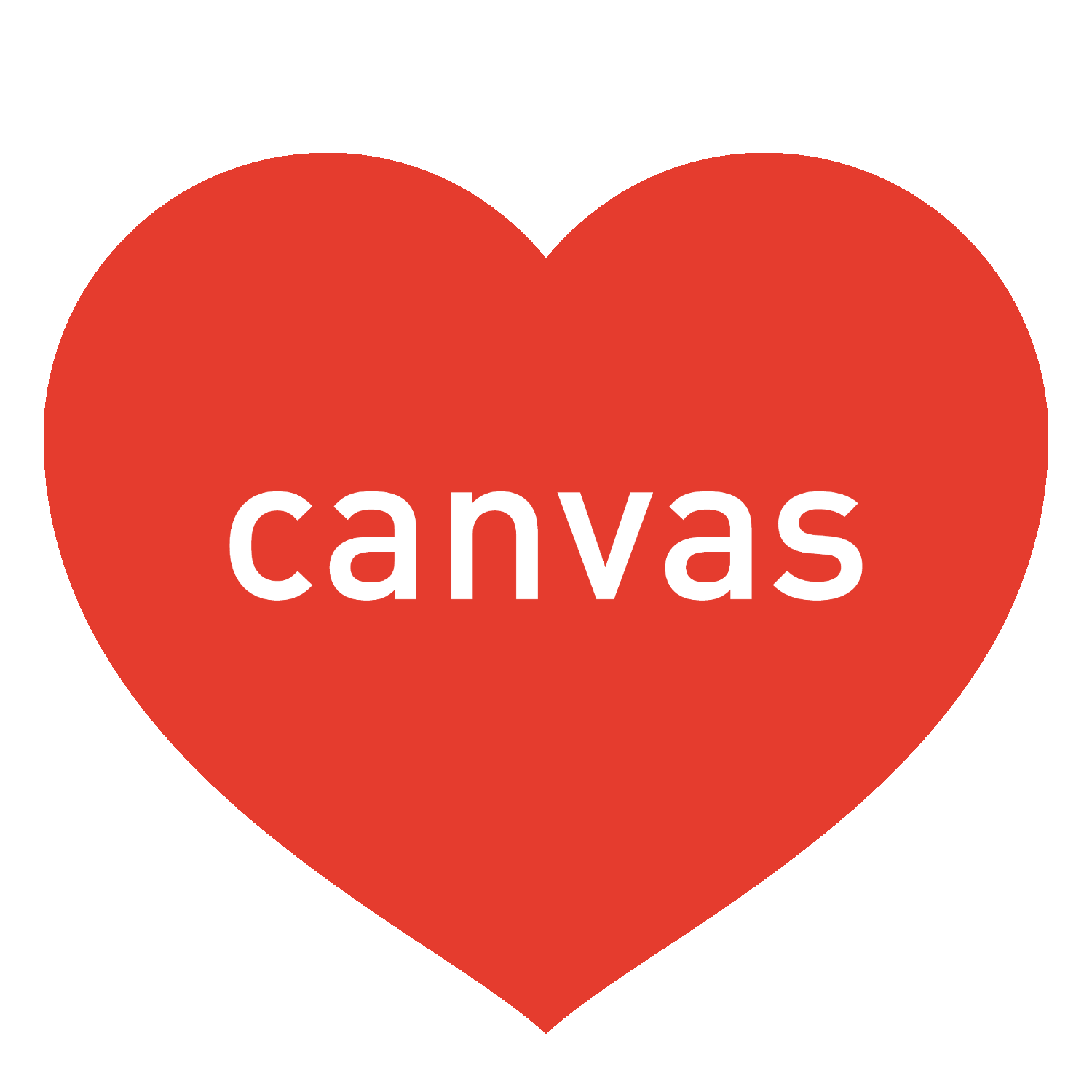 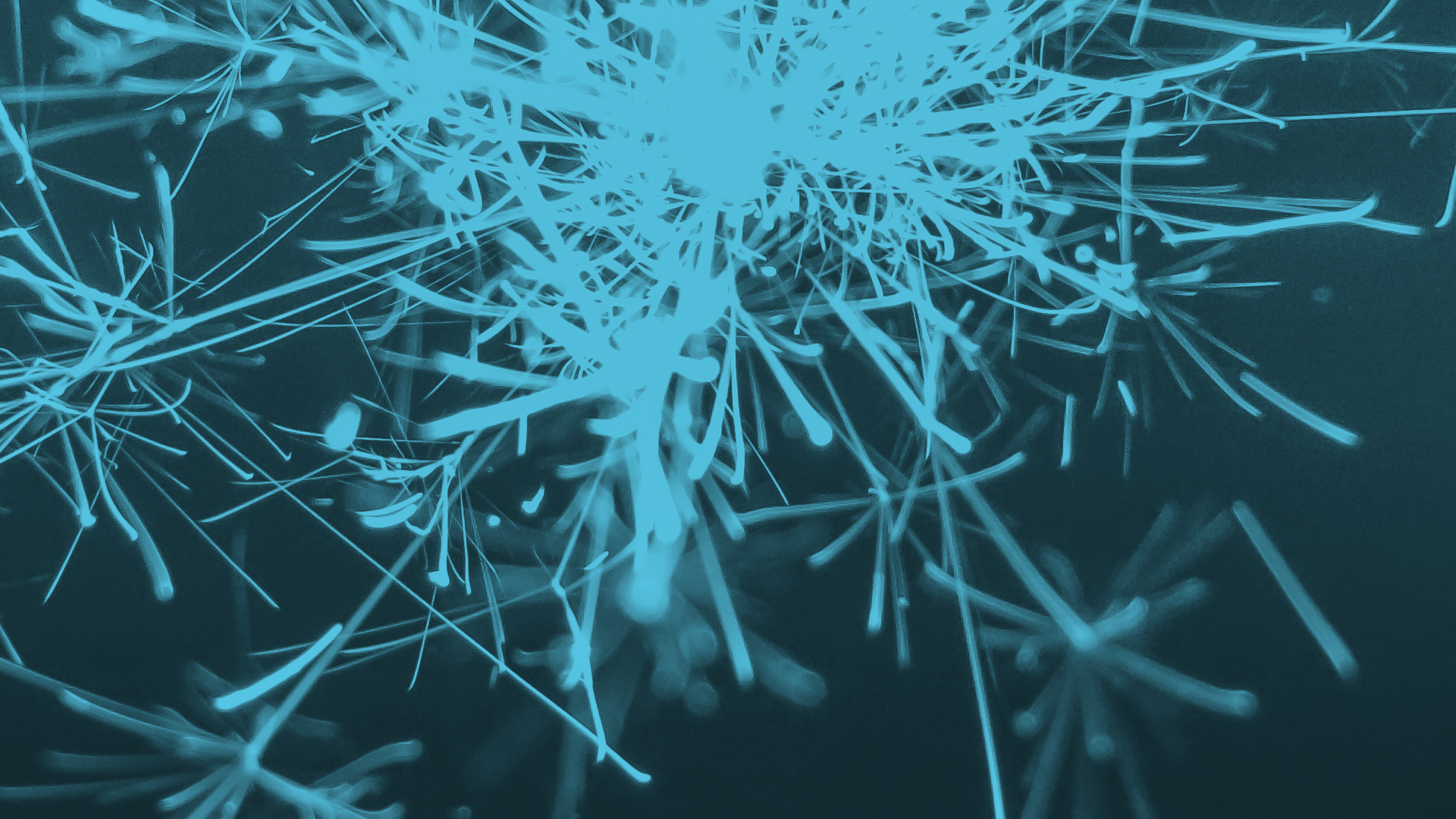 Get Involved...
live.canvasLMS.com‘Follow’ to be notified of upcoming events
Join the CanvasLIVE user groupCollaborate on presentations with other users
Hangout in our Canvas ChatroomsConnect in real-time with other Canvas users
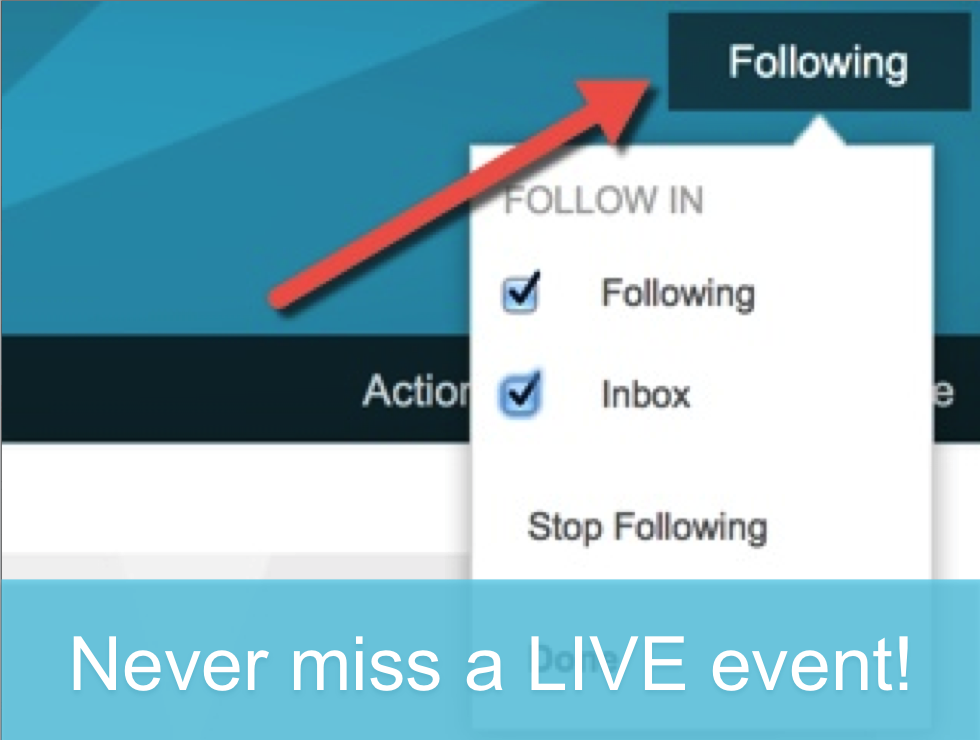 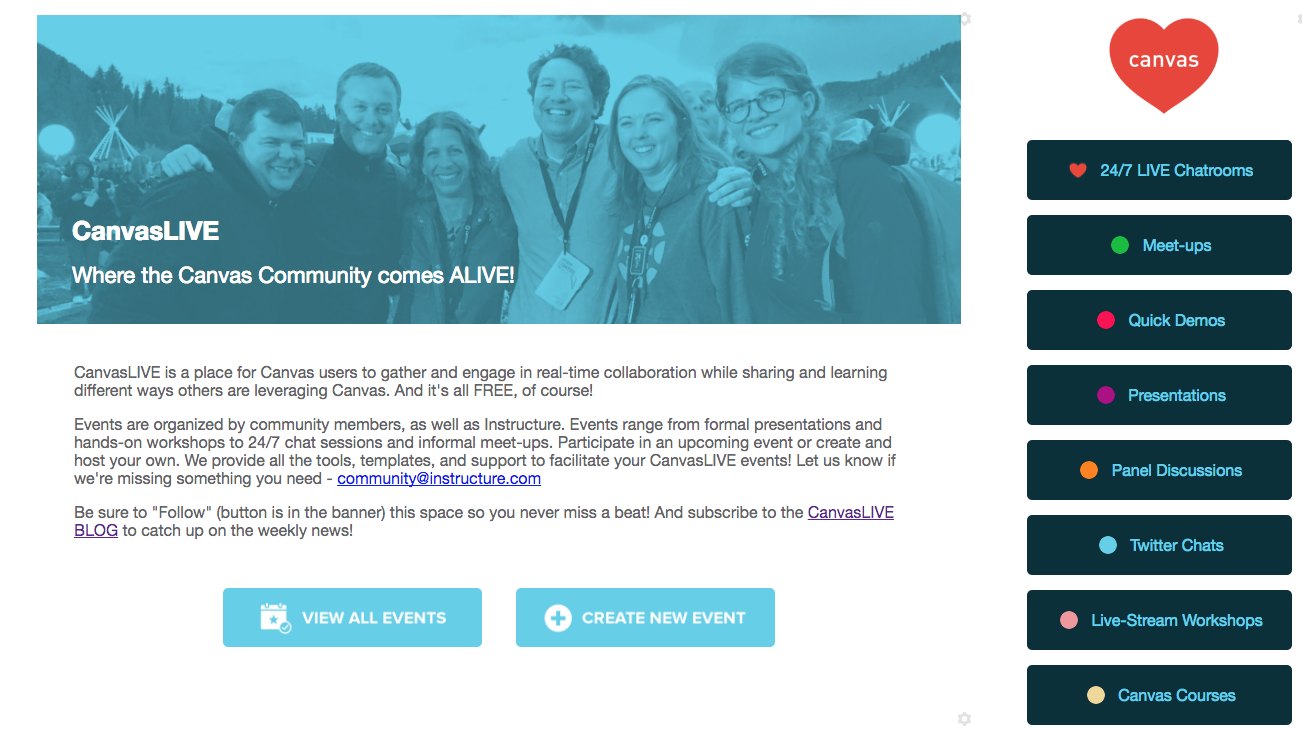 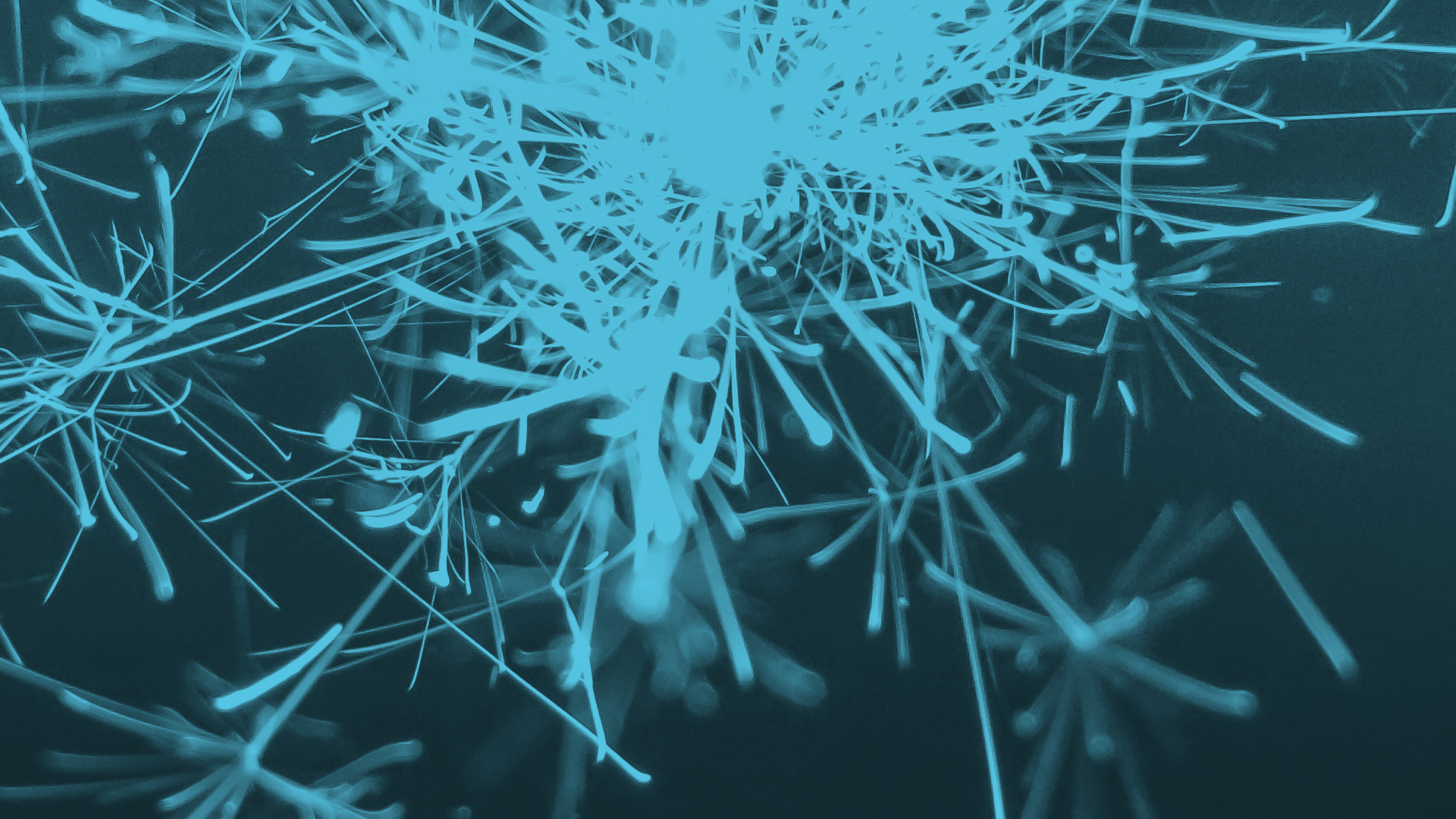